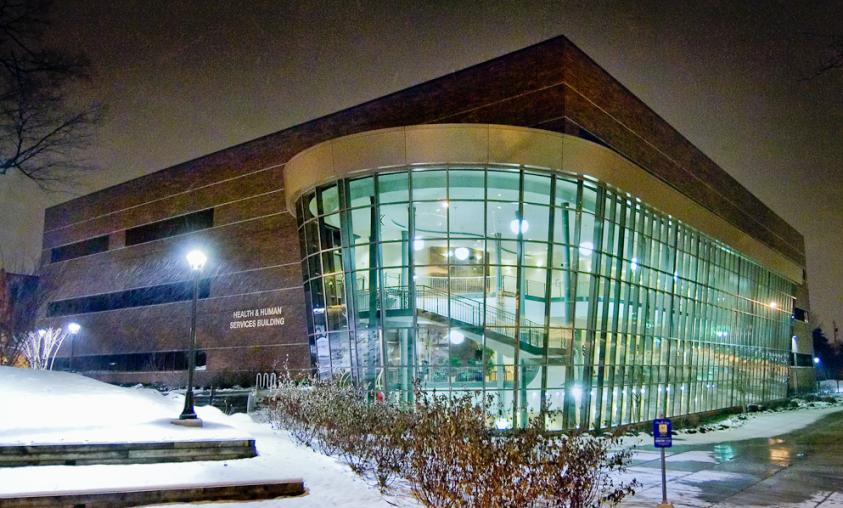 MCCBOA – March 6, 2014
Capturing True Delivery Costs of Accredited Nursing and Allied Health Programs
Health and Human Services Division
Margie Clark, MSN, RN, GNP – Dean
1
Presentation Description
Several nursing and allied health programs have varying accreditation-directed, regulatory, quality and safety focused requirements. This presentation will address a process and spreadsheet-template tool created to capture the variety of staffing and additional equipment costs associated with high-cost course delivery.
2
[Speaker Notes: Presentation Description – MARGIE 
Several nursing and allied health programs have varying accreditation-directed and quality focused requirements. This presentation will address a process and spreadsheet template created to capture the variety of staffing and additional equipment costs associated with course delivery.]
Topics
The topics covered in this presentation include:
Financial challenges in high cost programs
Financial implications of program accreditation
Definition of tuition, billable hours, and course fees
Challenges identified when charging student fees
Explanation of a “micro-section”
Process used for identifying program costs
Cost tracking spreadsheet
List of LCC academic programs reviewed 
Discussion of the “lessons learned”
3
[Speaker Notes: Topics – SEAN 
The topics covered in this presentation include:
Financial challenges in high cost programs
Financial implications of program accreditation
Definition of tuition, billable hours, and course fees
Challenges identified when charging student fees
Explanation of a “micro-section”
Process used for identifying program costs
Cost tracking spreadsheet
List of LCC academic programs reviewed 
Discussion of the “lessons learned”]
HHS Division Financial Challenges
Programs are expensive and not cost-neutral
LCC supplemented high-cost academic programs
RERs (Revenue-to-Expenses Ratio) were below college expectations
4
[Speaker Notes: Financial Challenges in the Division – MARGIE
Programs are expensive and not cost-neutral
LCC supplemented high-cost academic programs
RERs (Revenue-to-Expenses Ratio) were below college expectations

CHDV – study clarified true costs
NURS – loss would have been larger w/o fee increase (was .69 in 2008)
MASG – implemented cohorts]
HHS Division Financial Challenges
Programs costly because of small group instruction
Additional faculty members required to meet instructor/student ratios in lab and clinical settings
Necessary to run under enrolled (<12 students) course sections
Some accreditors mandate staffing
Need ability to track program-specific costs 
Need to identify opportunities for savings
5
[Speaker Notes: Financial Challenges in the Division – MARGIE 

Programs costly because of small group instruction

Additional faculty members required to meet instructor/student ratios in lab and clinical settings
Every section is running under enrolled (<12 students) course sections
Some accreditors mandate staffing others do not

Needed the ability to track program-specific costs 

Needed to identify opportunities for savings]
Financial Impact of Accreditation
Accredited programs have additional costs
Modest costs to become accredited
Maintaining accreditation requires funding
Requirements of maintaining accreditation:
Administrative positions are required
Additional instructors are required to maintain faculty to student instruction ratios
Ongoing data collection/analysis is needed
Annual review of accreditation requirements
6
[Speaker Notes: Financial Impact of Accreditation – MARGIE 

ADDING TO THE FINANCIAL CHALLENGES ARE THE REQUIREMENTS FOR PROGRAM ACCREDIATION
Accredited programs cost money
Modest costs to become accredited
Fees 
Internal paperwork, etc.

Maintaining accreditation requires funding

Requirements of maintaining accreditation:
Administrative positions are required
DENT REQUIRES FT DIRECTOR, SUPPORT, AND PT DENTIST
IDMS REQUIRES FT DIRECTOR, CLINICAL COORDINATOR
Additional instructors are required to maintain faculty to student instruction ratios
WE’LL TALK MORE ABOUT THIS IN A FEW MINUTES
Ongoing data collection/analysis is needed
Annual review of accreditation requirements is needed and may include:
SITE VISITS
REPORTS
ANNUAL FEES

WE NEEDED A TOOL TO  KEEP TRACK OF ACCREDITATION RELATED COSTS AND REQUIREMENTS]
Tracking Accreditation Requirements
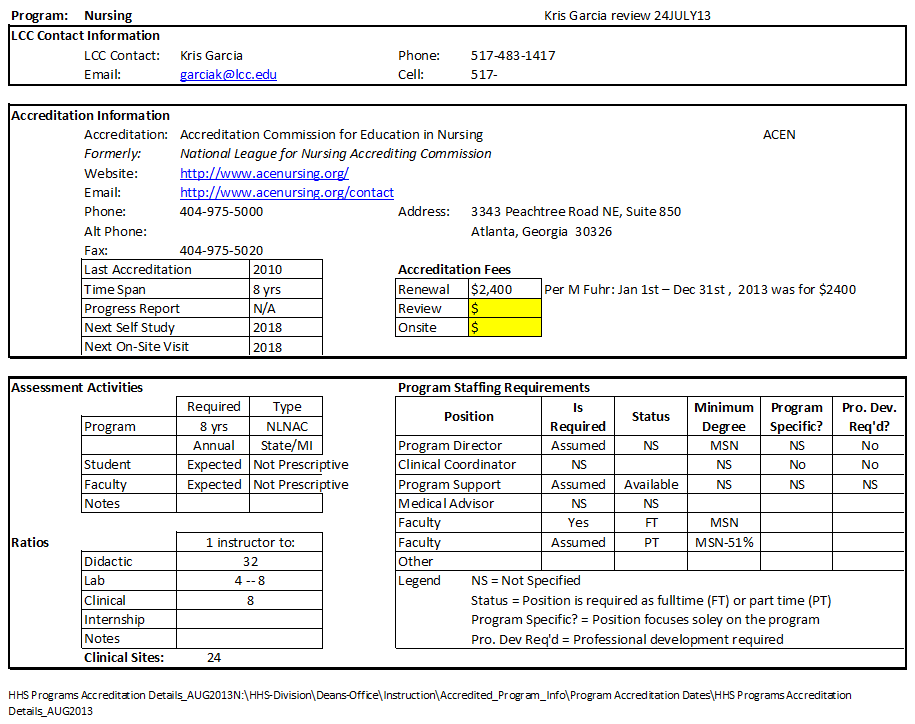 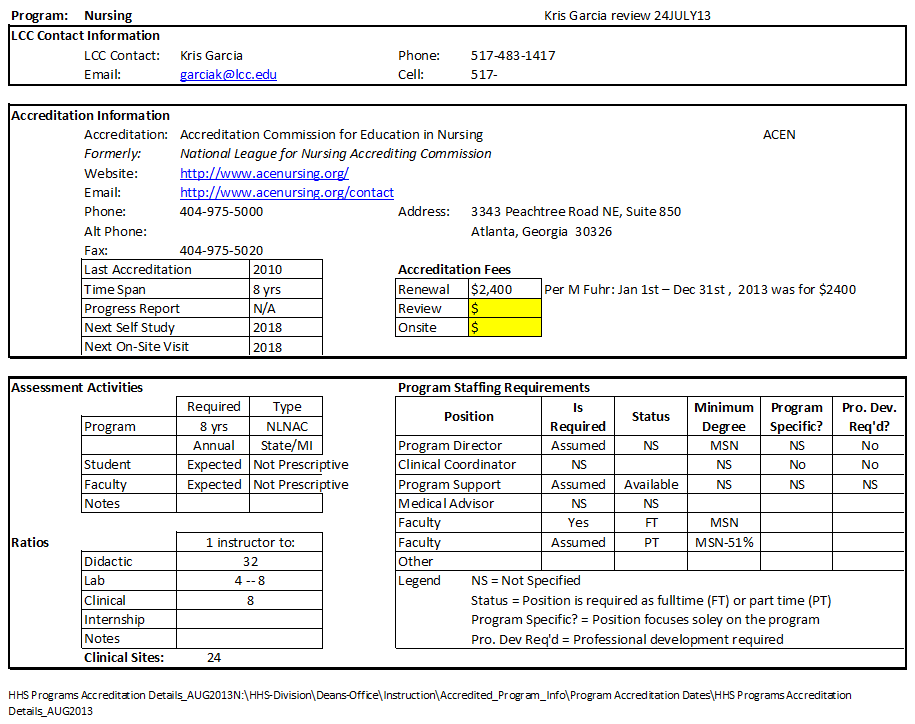 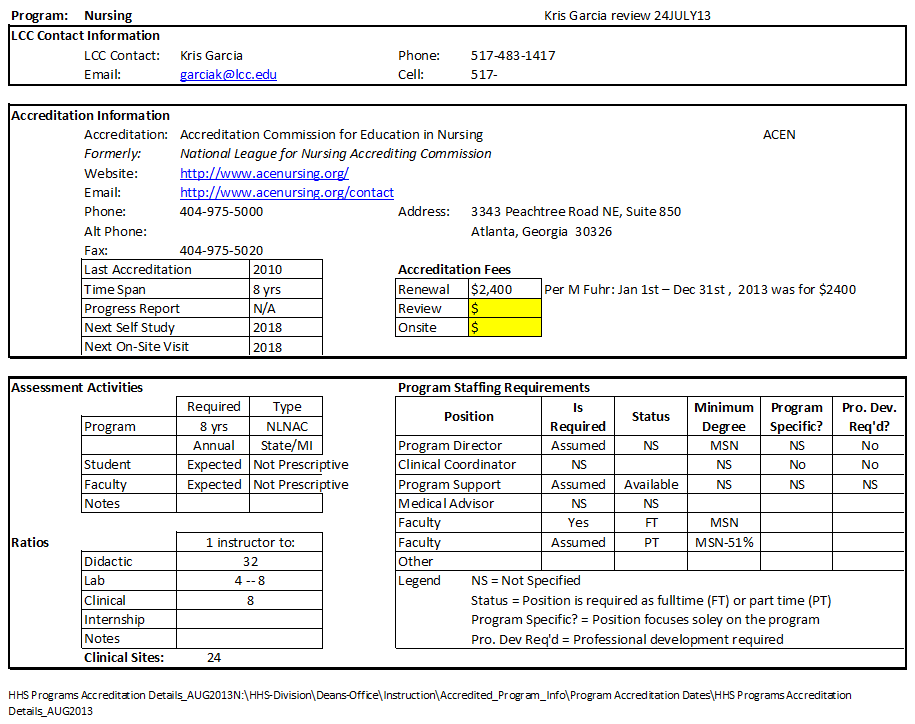 7
[Speaker Notes: Tracking Accreditation Requirements – SEAN 
THIS IS THE FIRST OF TWO TOOLS USED. 

Accreditation information tracking sheet.
THIS SHEET IS ONE TAB IN A SPREADSHEET USED TO TRACK ACCREDITATION INFORMATION FOR PROGRAMS. 

HIGHLIGHT:
ACCREDITATION INFO
FEES
RATIOS
STAFFING REQS

ADDITIONAL INFORMATION IS ALSO TRACKED (NEXT SLIDE)]
Tracking Accreditation Requirements
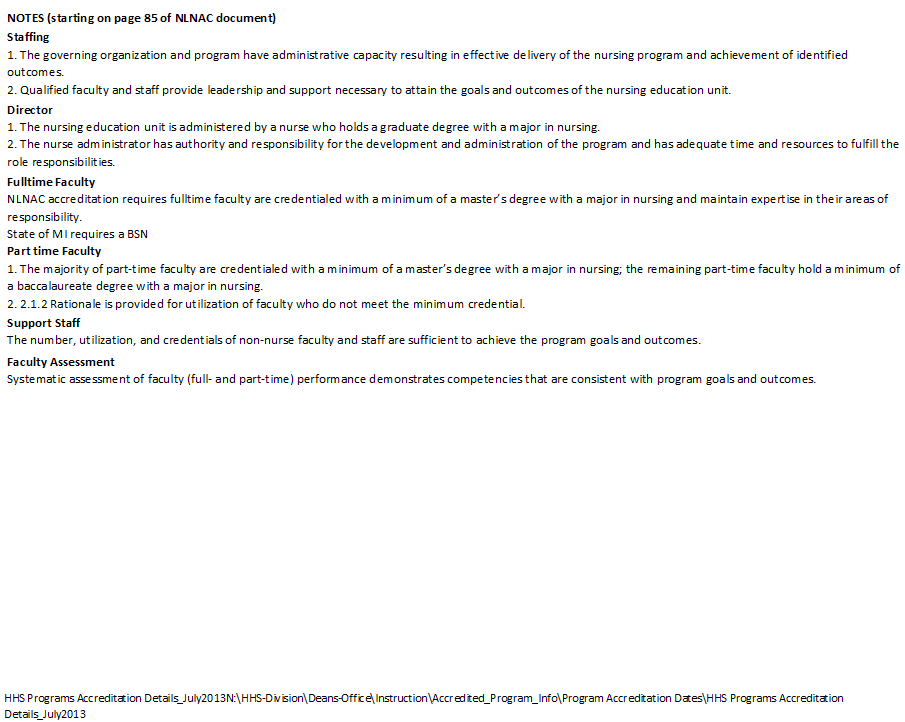 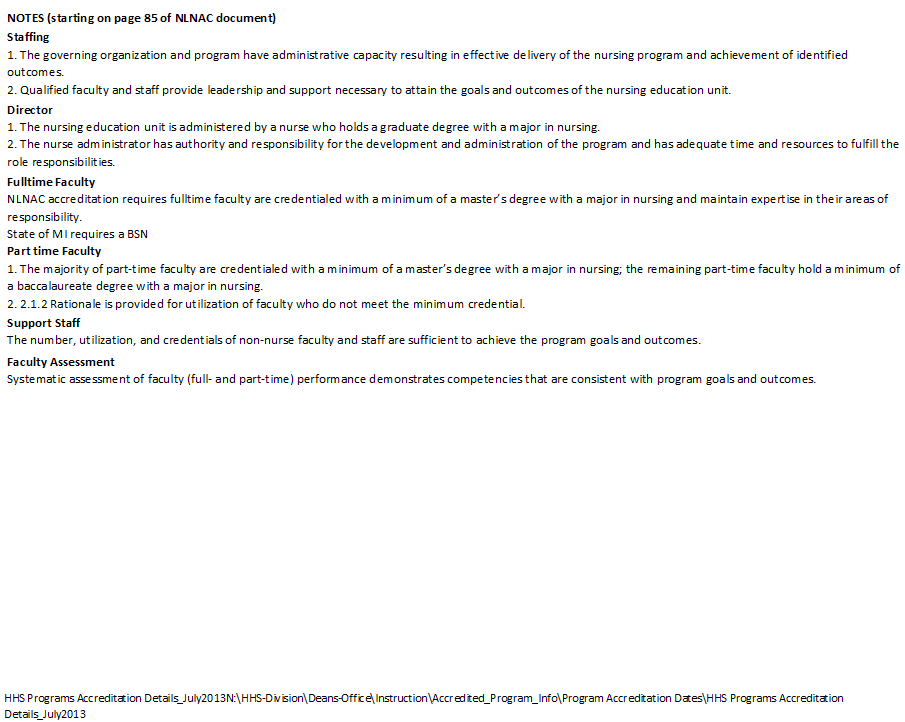 2008 accreditation information
8
[Speaker Notes: Tracking Accreditation Requirements – SEAN 

Accreditation information tracking sheet.
THE LOWER PART OF THE TAB INCLUDES NOTES THAT EXPLAIN STAFFING REQUIREMENTS, FACULTY EVALUATIONS, PROFESSIONAL DEVELOPMENT, AND FACILITIES

NEXT, WE’LL PRESENT INFORMATION ON STUDENT COSTS]
What Students Pay
Student costs fall into three categories. 
Billable Hours
Course Fees
Books and Materials

Today’s presentation focuses is on the first two items.
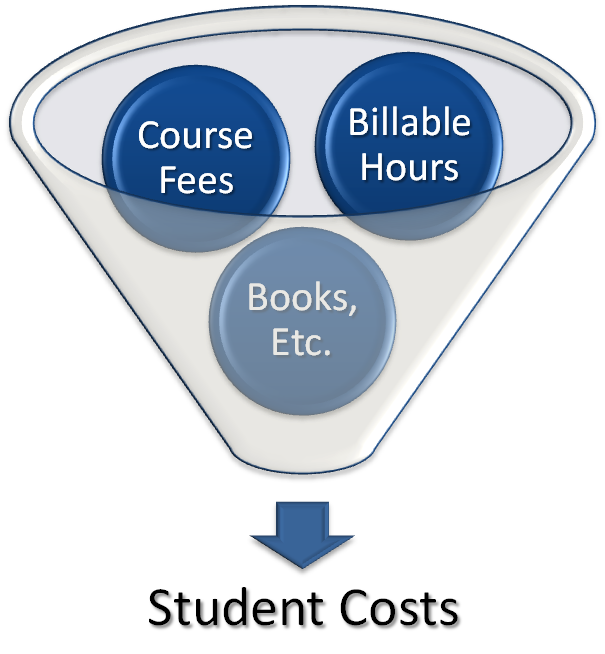 9
[Speaker Notes: What Students Pay – SEAN 

Factors impacting program costs for students in HHS programs – Billable Hours and Course Fees

Today’s focus is on Billable Hours and Course Fees]
Student Costs – Billable Hours
Represent number of contact hours the student spends with instructor 
Tuition is set by the LCC BOT
Tuition equated credits
Tuition based on billable hours
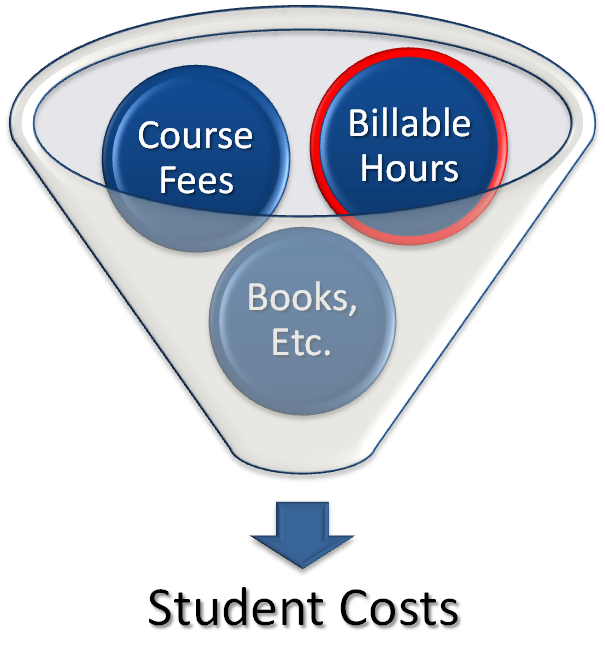 10
[Speaker Notes: Student Costs – Billable Hours – MARGIE 

Two factors impacting program costs for students in HHS programs – WE CAN CONTROL Billable Hours and Course Fees 

Billable Hours represent the number of contact hours the student spends with the instructor

Not necessarily reflected in credit hours – some courses require more instructor time 

Tuition rates are set by the LCC BOT

Billable Hours are paid by student as tuition dollars

Tuition is based on the billable hours

THIS IS AN IMPORTANT DISTINCTION TO MAKE AS WE’LL SEE ON THE NEXT SLIDE]
Micro-Sections = More Instructors
Section has average faculty/student ratio of 1:30
Many health-related programs have smaller ratios 
A micro-section is a subset of students enrolled in a class that includes additional instructors required to meet clinical and lab faculty to student ratios
11
[Speaker Notes: Micro-Sections = More Instructors – MARGIE 
A section has average faculty / student ratio of 1:30
HIGHLIGHT CHART ON SCREEN

Many health-related programs have smaller ratios PER SECTION
EXPLAIN WHY

A micro-section is a subset of students enrolled in a class that includes additional instructors required to meet clinical and lab faculty to student ratios 
EXPLAIN NURS 285 EXAMPLE]
NURS 150: Fundamentals of Nursing
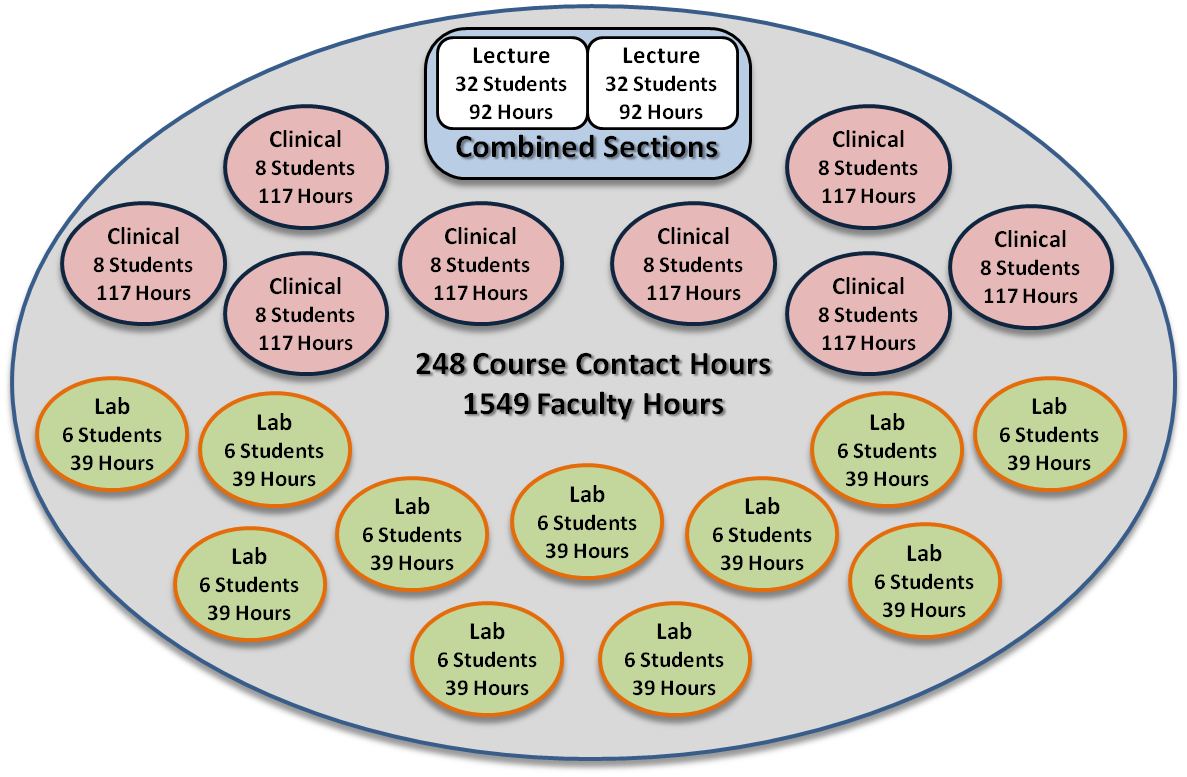 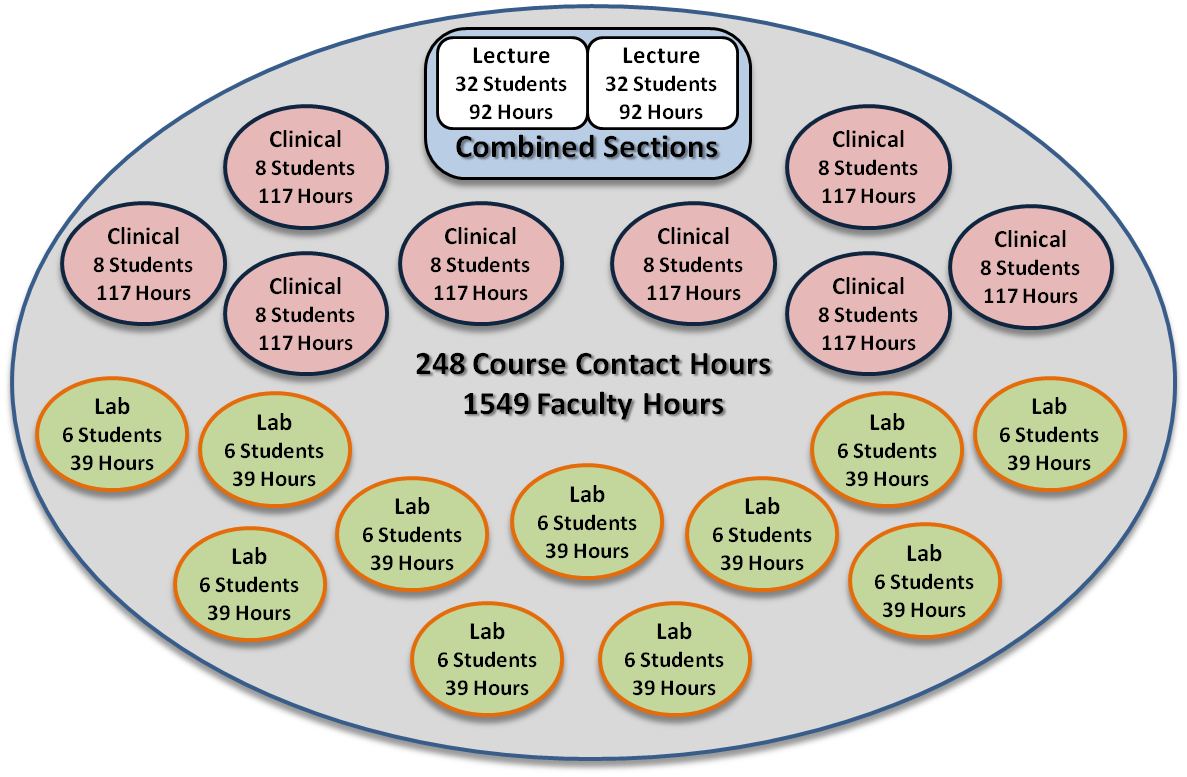 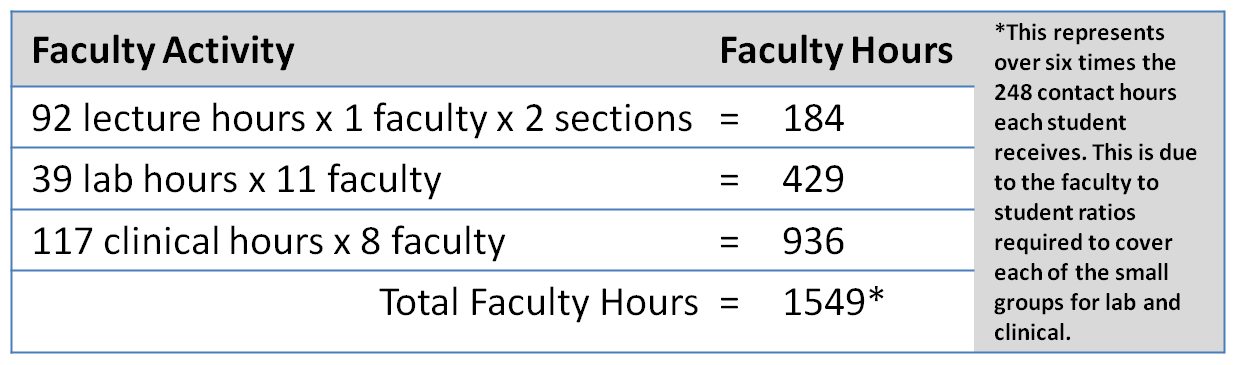 12
[Speaker Notes: NURS 150: Fundamentals of Nursing – MARGIE 

Micro sections means increased faculty hours

EXPLAIN THE CIRCLE GRAPHIC

CLICK (brings up the faculty hours box)

EXPLAIN THE BREAKDOWN OF FACULTY HOURS GRAPHIC]
NURS 150: Fundamentals of Nursing
9 Credit Hours = 15.5 Billable Hours
Calculate Total Student Contact Hours
92 Contact Hours of Lecture (1:1 ratio)
39 Contact Hours of Lab (1:3 ratio)
117 Contact Hours of Clinical (1:3 ratio)
248 Total Contact Hours
Calculate Billable Hours from Contact Hours
16 Contact Hours = 1 Credit Hour
248/16 = 15.5
15.5 Billable Hours
13
[Speaker Notes: NURS 150: Fundamentals of Nursing – MARGIE 

9 Credit Hours = 15.5 Billable Hours
Calculate Total Student Contact Hours
92 Contact Hours of Lecture (1:1 ratio)
39 Contact Hours of Lab (3:1 ratio)
117 Contact Hours of Clinical (3:1 ratio)
248 Total Contact Hours

Calculate Billable Hours from Contact Hours
16 Contact Hours = 1 Credit Hour
248/16 = 15.5
15.5 Billable Hours]
CHDV 284: Early Childhood Practicum
2007-2008
5 Credit Hours (48 Lecture, 0 Lab, 128 Other)
5 Billable Hours
2012-2013
6 Credit Hours (48 Lecture, 0 Lab, 192 Other)
6 Billable Hours
14
[Speaker Notes: CHDV 284: Early Childhood Practicum – MARGIE 

2007-2008
5 Credit Hours (48 Lecture, 0 Lab, 128 Other)
5 Billable Hours
2012-2013
6 Credit Hours (48 Lecture, 0 Lab, 192 Other)
6 Billable Hours

Hours at Worksite Per Semester
108 – 159 hours = 2 credit course
160 – 211 hours = 3 credit course
212 – 263 hours = 4 credit course
264+ hours = 5 credit course

Example: A program with a worksite component currently has a student working 8 hours per week for 16 weeks totaling 128 hours. This is a 2 credit course because 128 hours is within the identified range of 108 - 159 hours.]
Student Costs – Course Fees
Consumables (e.g. supplies) 
Equipment maintenance 
Cost of additional required instructors/administrators
Mastery learning costs 
Simulation education throughout curricula
Increased liability insurance
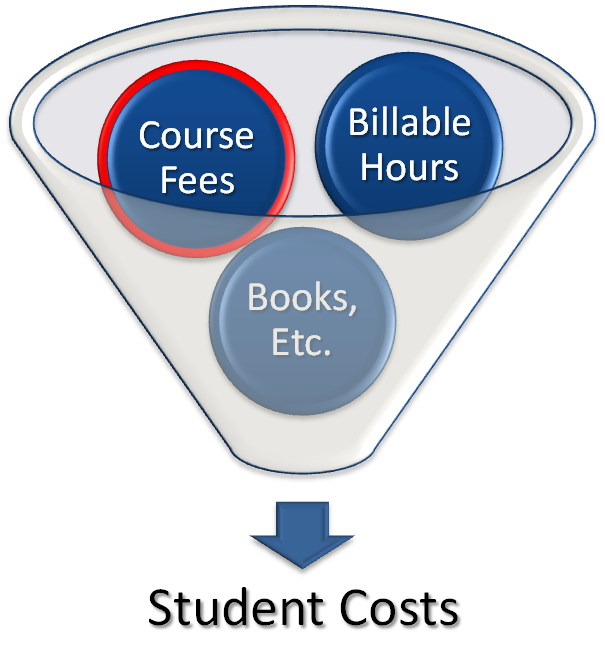 15
[Speaker Notes: Student Costs – Course Fees – SEAN 

Factors impacting program costs for students in HHS programs – Billable Hours and Course Fees
Course Fees:
Consumable items (e.g. supplies) 
Equipment maintenance 
Pay for additional required instructors (based on ratios), administrators , and professional staff (e.g. dentist, medical director)
Faculty costs to support Mastery learning 
Provide simulation education throughout curricula
(Nursing and EMT/PARA courses)
Increase in liability insurance costs]
Evolution of Course Fees
Spreadsheets updated yearly by each program
General categories identified
No guidelines for determining some fees
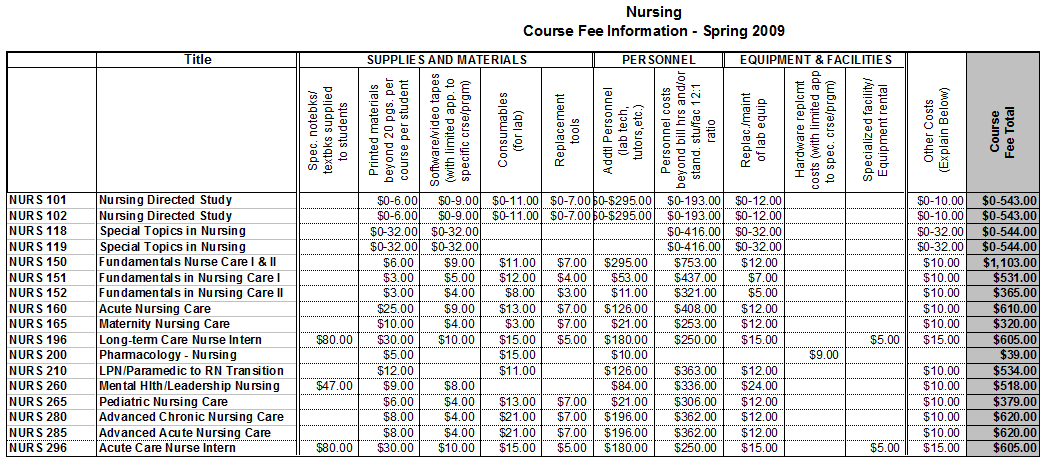 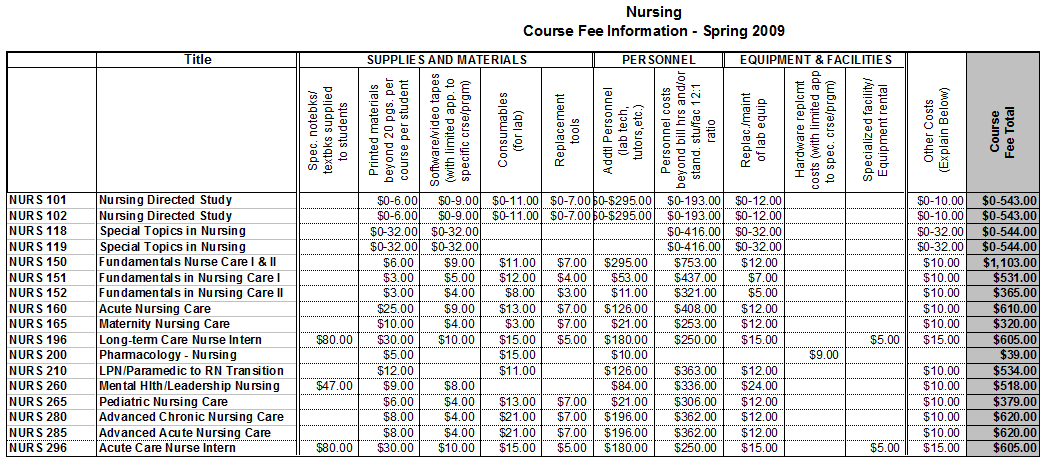 16
[Speaker Notes: Evolution of Course Fees – SEAN 
Spreadsheets updated annually by programs
General categories identified
No guidelines for determining some fees

CLICK

Supplies and Materials – consumable items
Personnel – personnel beyond the instructor
Equipment & Facilities – program specific]
Limited Ability to Adjust for Costs
Varied approaches used to cover course costs
90s-00s: Tuition/fees increased but only 15%/year
2004: Billable Hours implemented  
Three (3) credit hour cap 
Billing hours for internships and independent studies continued to be charged same as credit hours
Included college-wide reduction in course fees
2007: Approval to removal of 3 hour cap 
Mostly health careers clinical and lab courses
2009: Financial review and update process began to capture course costs in health careers programs
Three year implementation for most programs
17
[Speaker Notes: Limited Ability to Adjust Course Fees – MARGIE 
Historically, varied approaches to collect funds to cover course costs.
1990s to 2000s: Tuition and fees charged but Board of Trustees rule that only 15% increase allowed each year
Fall 2004 College implements Bill Hours to help capture costs, especially in small class size situations. – To allow the college to capture the revenue necessary to cover the additional instructor contact hour costs associated with courses.
Upon implementation of the billing hour model. BOT implemented a 3 credit hour cap - Billing hours for internships and independent studies would continue to be charged same as credit hours.
The College lowered course fees by $225,000 along with the billing hour implementation. Because of the higher level of additional instructional hours associated with health career programs, it was originally recommended that health career course fees be allowed to continue to reflect additional costs of instruction. However, some health career course fees were reduced upon implementation of the billing hour model.
Fall 2007 BOT approved Program Areas’ request to removal of cap Mostly health careers clinical and lab courses
2009: Fall 2011 Course fee update process began to capture course costs in health careers programs]
HHS Program Review Process
Initiated review process to identify instructional delivery costs for academic programs
Created a tool to document instructional delivery costs for each course within programs
Identified non-course specific program costs
Developed formulas for calculating cost types:
Delivery costs
Accreditation-required costs
Others
18
[Speaker Notes: Course Cost Review Process – SEAN 
Created a review process to identify instructional delivery costs for academic programs
Did not focus on course creation or updates, which are covered elsewhere

Created a tool to document instructional delivery costs for academic programs

Formulas for calculating cost types
Delivery costs
Accreditation-required costs

Formulas used to calculate standard costs

Transition: We needed a tool to identify true costs to deliver courses.]
Excel Spreadsheet Tool
Excel spreadsheet used to document costs
19
[Speaker Notes: Excel Spreadsheet Tool – SEAN 

Created a spreadsheet to document costs

Tracked courses by program area

Included instruction methods for each section (Lecture, Lab, Other)

Documented all related fees – EXPANDING BEYOND WHAT WAS ALREADY TRACKED
YEILDED UPDATED COURSE FEE SHEET ACROSS CAMPUS

Used multiple tabs to document common info.
Revenue Summary, Projected Revenue, Course Data, Common Costs

USED TO ID COMMON COSTS
CREATE FORMULAS 
EVENLY ISTRIBUTE COSTS ACROSS COURSES/STUDENTS]
Spreadsheet Tool Tour
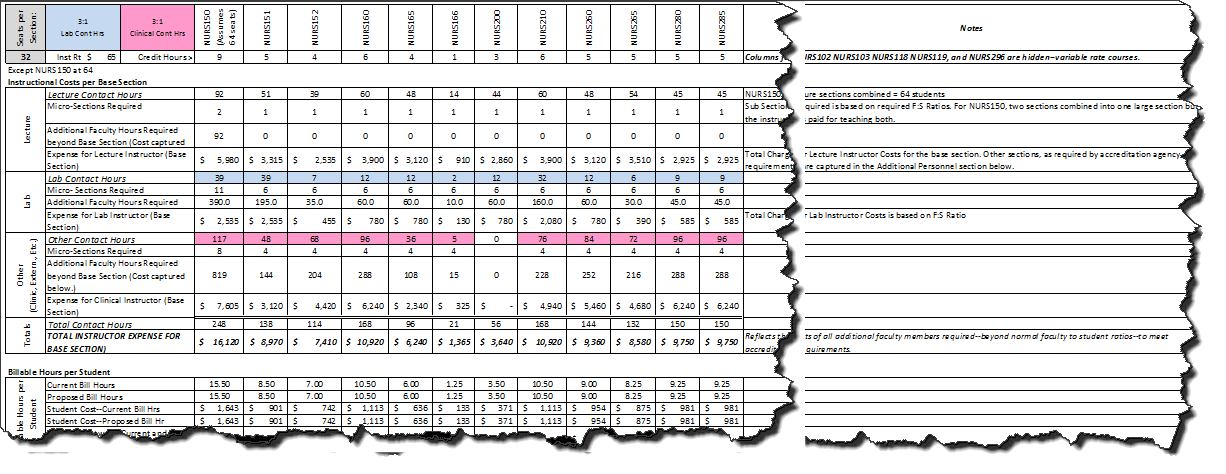 20
[Speaker Notes: Spreadsheet Tool Tour – SEAN 

TOUR ON SPREADSHEET

USE NOTES FROM WORD DOC]
Common Costs Tab
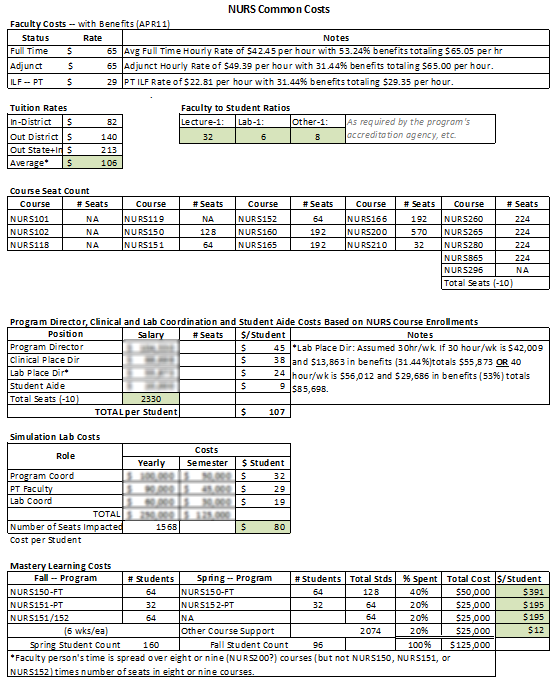 21
[Speaker Notes: Common Costs Tab – SEAN 

TOUR ON SPREADSHEET

USE NOTES FROM WORD DOC]
Fee Increase Implementation
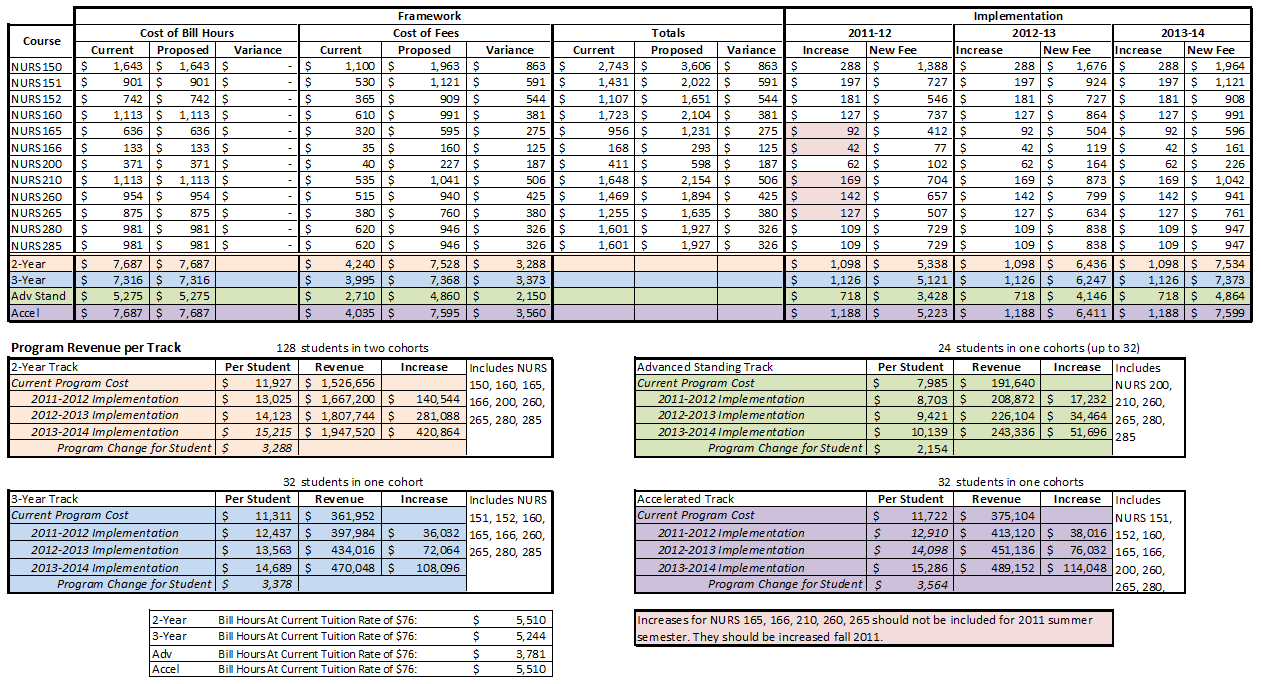 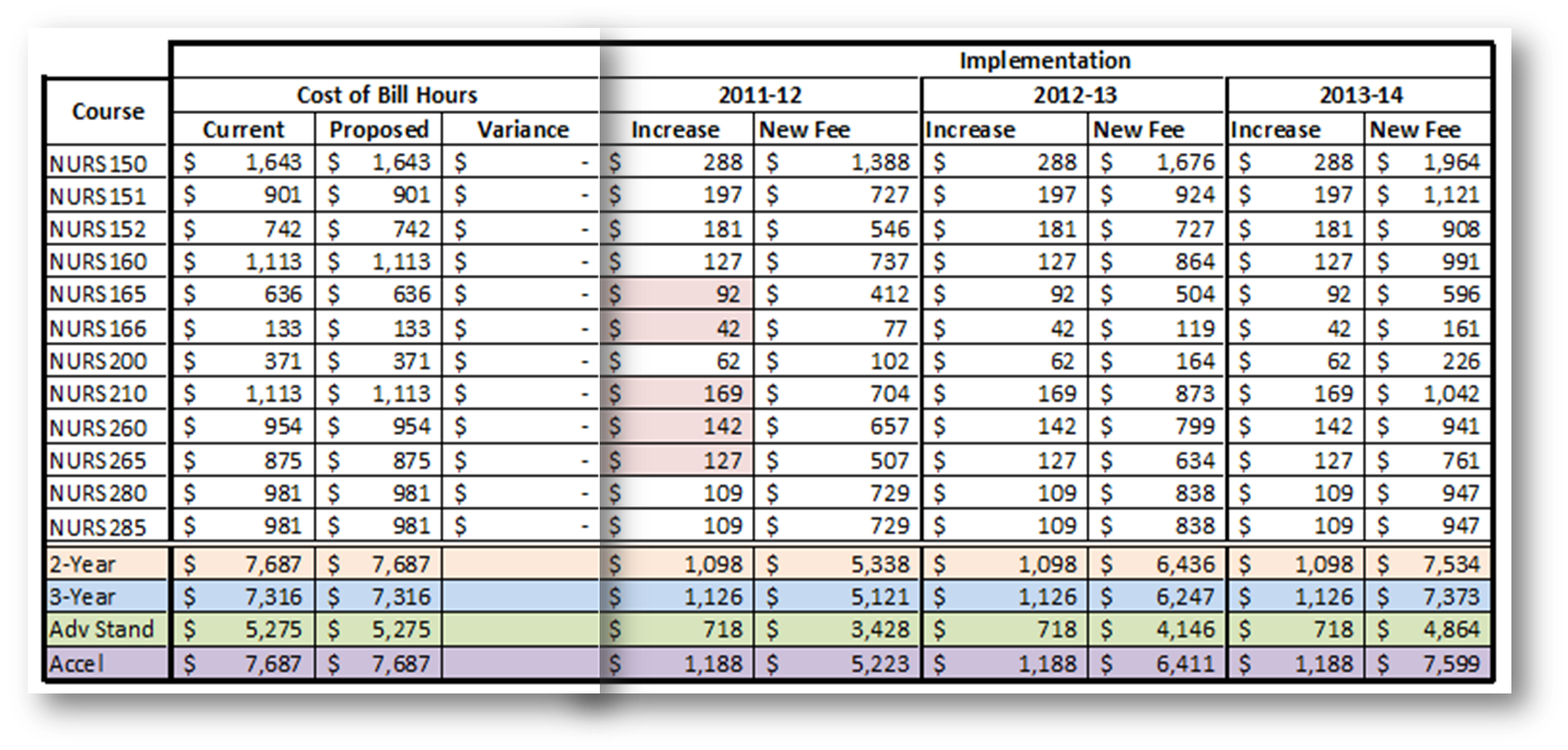 22
[Speaker Notes: Fee Increase Implementation – SEAN 

Three year implementation plan

CLICK

Spreadsheet page provided to staff for updates in Banner]
Projected Revenue
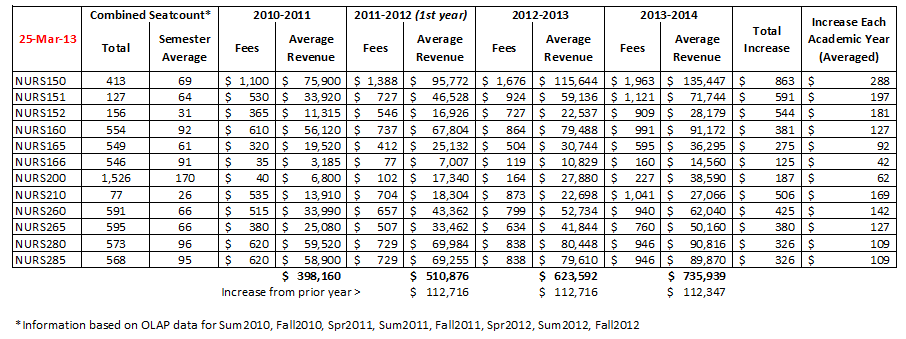 23
[Speaker Notes: Projected Revenue – MARGIE 

Used for planning purposes

Based on average seatcount 
Multiplied seatcount by student fees]
Program Cost Review Process
Visioning with Dean
Created spreadsheet
Iterative review process
Honed information
Reviewed with Provost
BOT review and approval
Communicated changes
Implemented
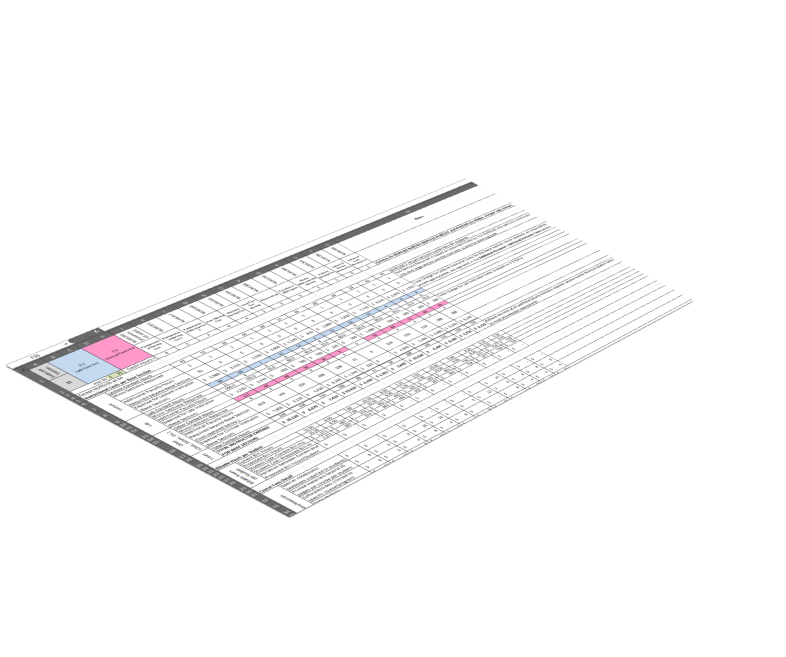 24
[Speaker Notes: Program Cost Review Process – SEAN 

Visioning discussion with the Dean
Process for Identifying Costs
Elements in course fees
Determine true costs beyond instruction

Created spreadsheet drafts to capture known data

Iterative review process of costs with program administrators and chairs 

Honed information on spreadsheets

Reviewed information with Provost

BOT approval after request for comparison with competitor schools

Communicated increases with students and accreditation agencies

Rolled out over three years (4 for DENT)]
Health and Human Services Division
Degree/Certificate Programs and Courses in:
Dental Hygiene
Kinesiology
Diagnostic Sonography
Radiologic Technology
Fitness
Registered Nursing
Therapeutic Massage
Phlebotomy Technician
Aquatics
Surgical Technology
Health Unit Clerk Coordinator
Paramedic
Human Services
Medical Insurance Billing
Billing/Coding
Nursing Aide
Pharmacy Technician
Child Development
Sterile Processing Technician
Individual and Team Sports
Health and Wellness
Weight Training
Basic Emergency Medical Technician
25
[Speaker Notes: Health and Human Services Division
Animation of programs (in blue) and courses (in green) reviewed]
Here’s What Happened
Project Outcomes
HHS academic programs reviewed
Fee changes being implemented  
Program RER improving = less LCC subsidies 
Lessons Learned
It took time to create spreadsheet
Need for good communication
Have multiple sets of eyes review
Good to focus on similar programs first
Promote ongoing ownership within program areas
26
[Speaker Notes: Here’s What Happened

Project Outcomes – MARGIE 
HHS academic programs reviewed
Fee changes being implemented  
Program RER improving = less LCC subsidies 

CLICK

Lessons Learned – SEAN 
Took time to create spreadsheet

CLICK

Need for improved communication with program areas 
THERE WERE ISSUES WITH THIS – WHAT WAS THE INTENTION
SOME FACULTY MEMBERS DIDN’T UNDERSTAND WHAT
NEED FOR MORE COLLABORATION
Good to focus on similar programs first
Promote ongoing ownership within program areas]
Contact Information
If you have additional questions or for a copy of the spreadsheet file:
Dean of Health and Human Services:
Margie Clark
517-483-1210
chapell@lcc.edu  
Director of Instruction
Sean Quinn
517-483-9814
quinns@lcc.edu
27